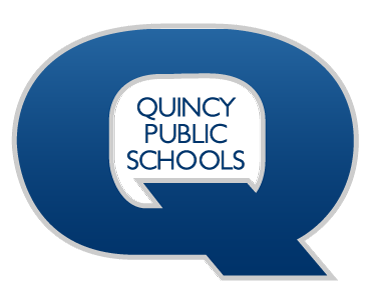 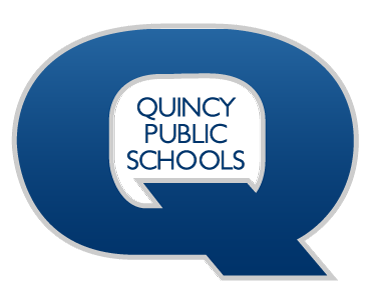 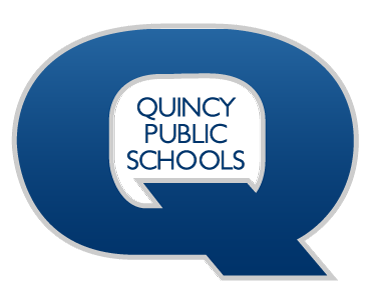 [Speaker Notes: building walkthrough checks, pod, classroom awards/ golden broom
Lost and found- job—accountability, bucket for lunch 
PBIS expectations, social skills, school wide expectations, cleanliness, hallway décor, entrances, safety procedures, recognition, goals and incentives, classroom attendance, recognition for teachers & students
Building wide- broom, spoon, hallway, shoe, music note, whistle, book, bathroom

Golden Award Score Cards]
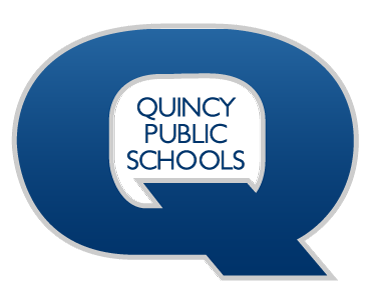